ПОРТФОЛІО
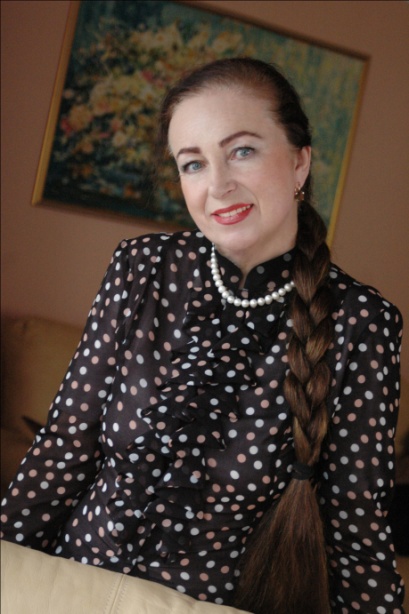